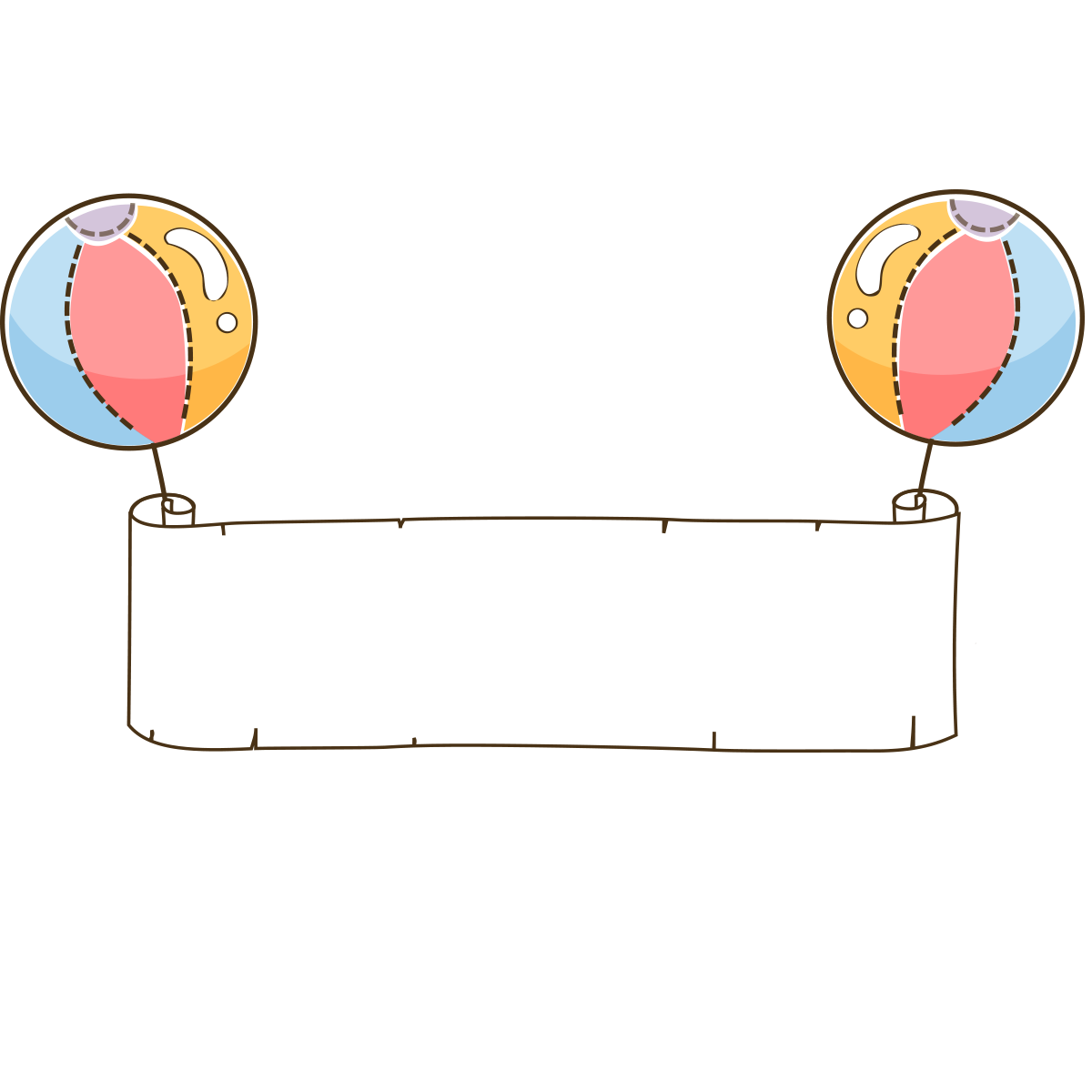 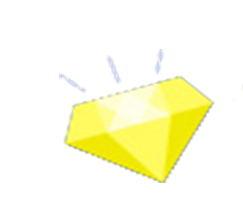 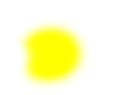 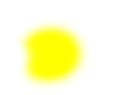 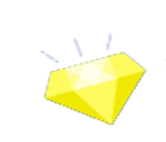 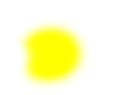 MÔN TIN HỌC LỚP 4
TUẦN 9
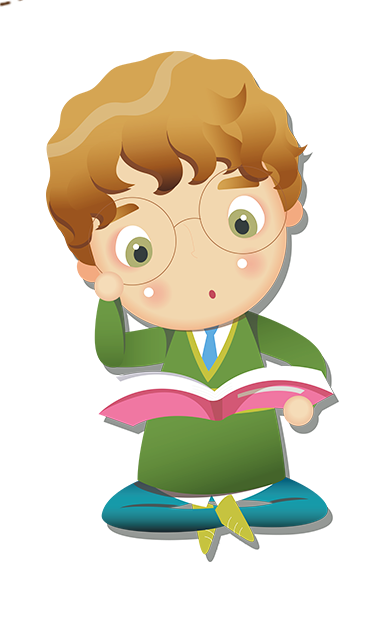 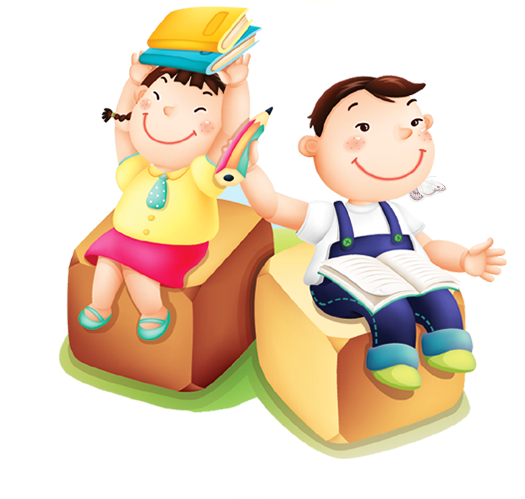 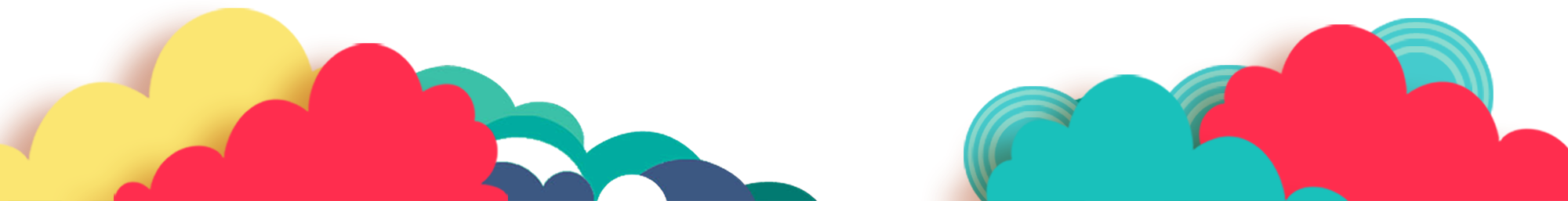 NHỮNG ĐIỀU CẦN LƯU Ý
1. Chuẩn bị đầy đủ đồ dùng học tập, vở ghi bài.
2. Nhấn Tạm dừng khi phải trả lời câu hỏi .
3. Nhấn Tiếp tục khi đã tìm được câu trả lời .
4. Học tập nghiêm túc, làm đầy đủ bài tập theo yêu cầu.
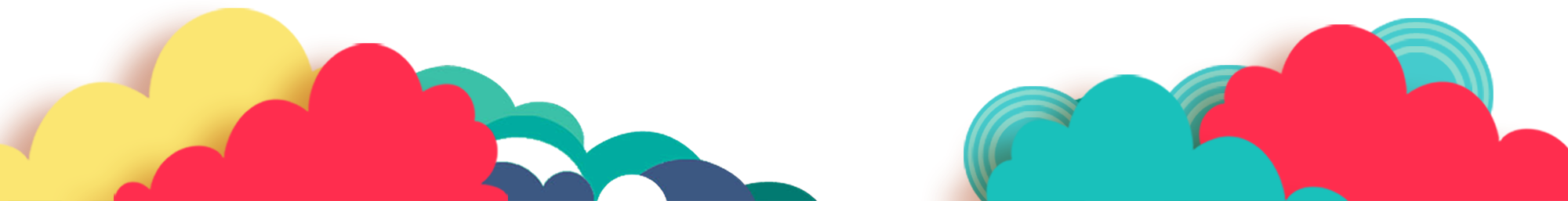 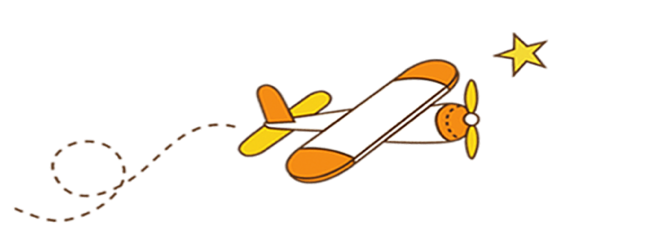 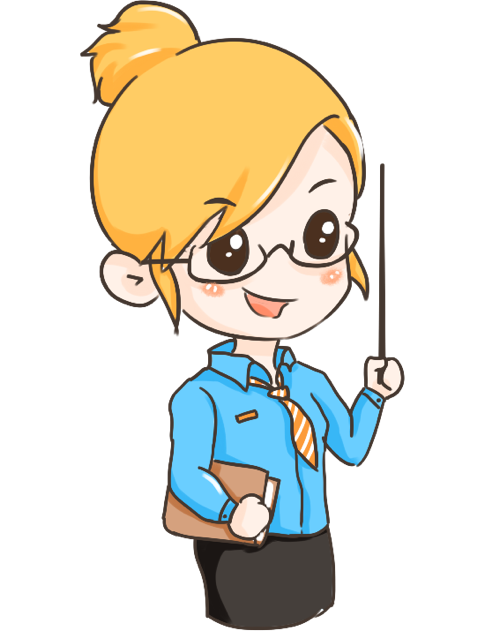 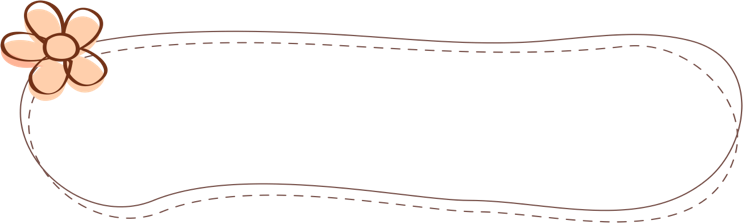 KHỞI ĐỘNG
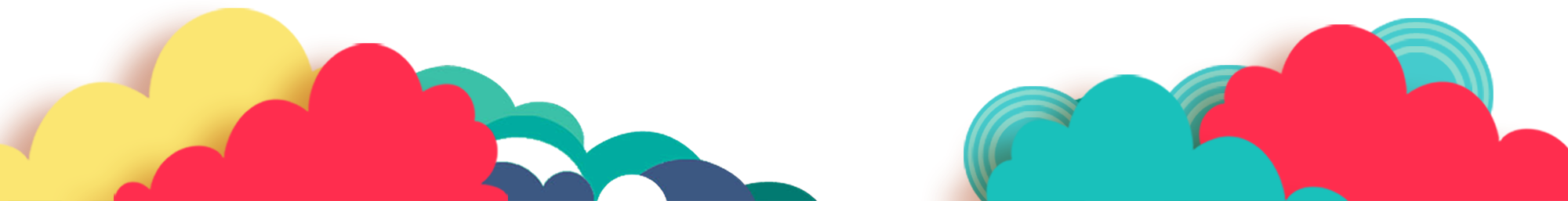 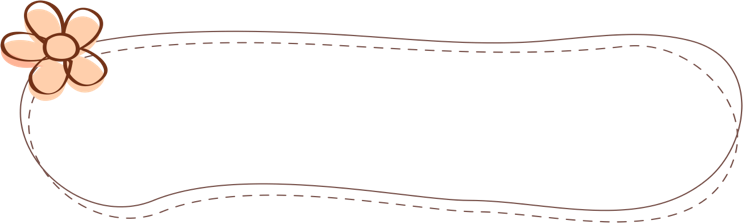 Câu 1: Để viết chữ lên hình vẽ, em chọn công cụ nào sau đây:
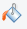 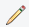 C.
A.
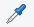 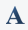 D.
B.
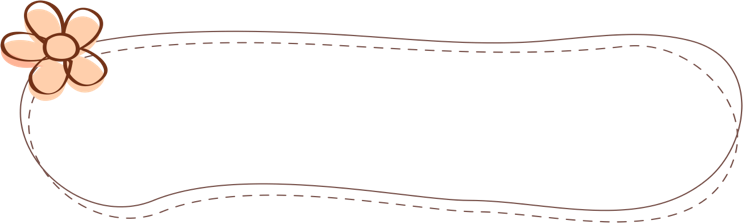 Câu 2: Công cụ nào sau đây dùng để chọn hình vẽ:
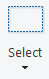 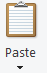 C.
A.
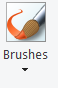 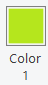 D.
B.
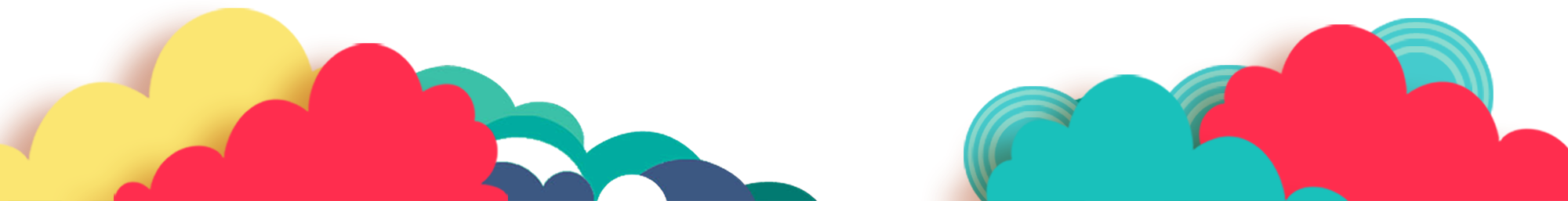 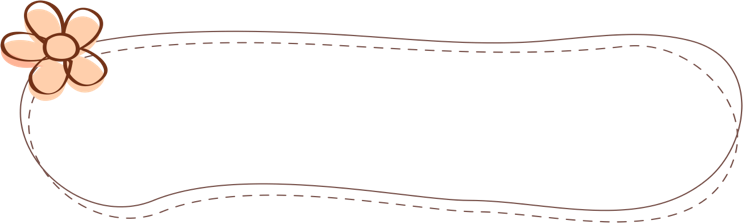 Câu 3: Khi viết chữ lên hình vẽ em có thể thay đổi điều gì?
A. Chỉ thay đổi được kiểu chữ và cỡ chữ
B. Chỉ thay đổi được cỡ chữ
C. Giữ nguyên định dạng, không thể thay đổi điều gì
D. Thay đổi được phông chữ, cỡ chữ, kiểu chữ, màu chữ
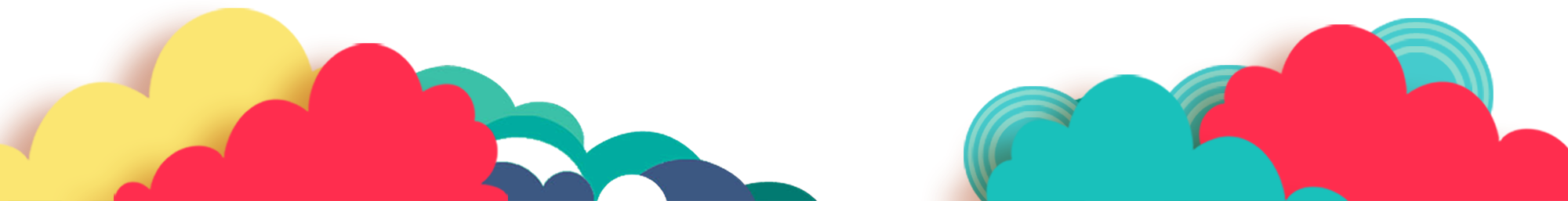 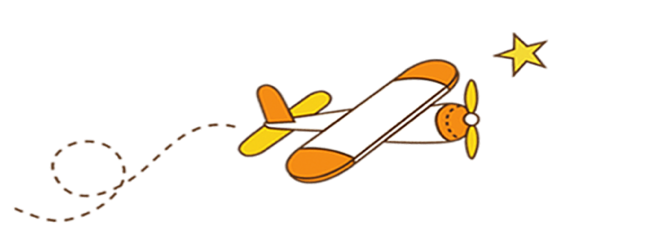 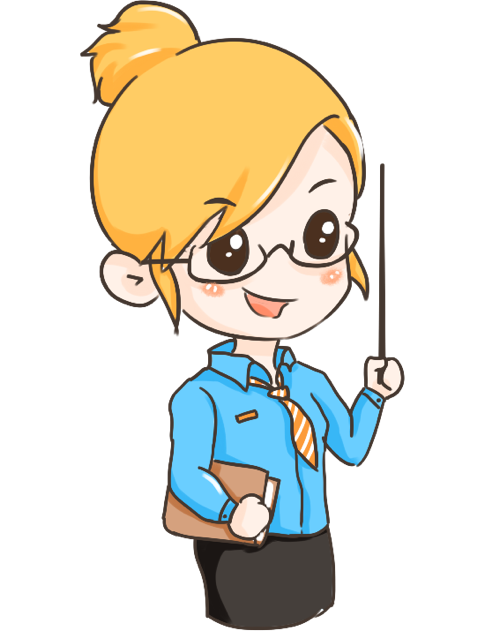 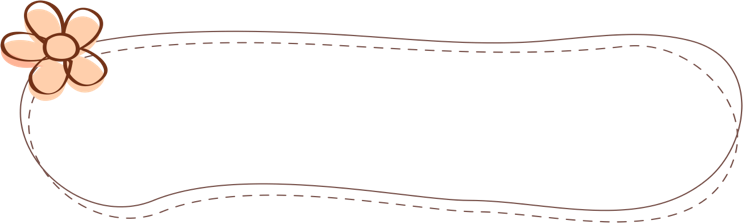 Điểm khác nhau giữa hai bài vẽ là gì?
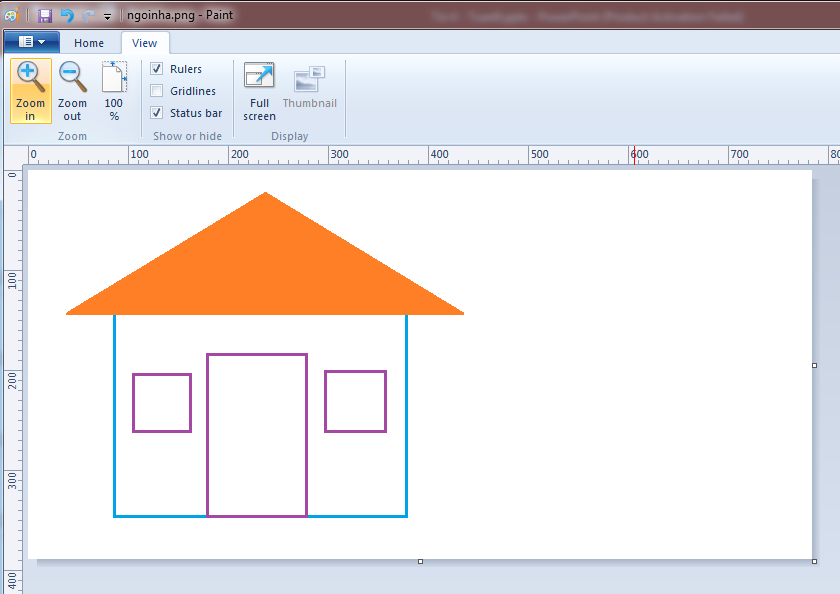 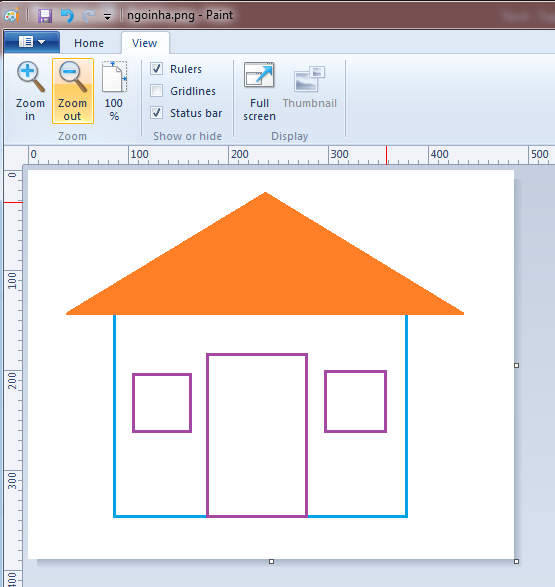 Hình 2
Hình 1
Kích thước trang vẽ lớn
Kích thước trang vẽ nhỏ
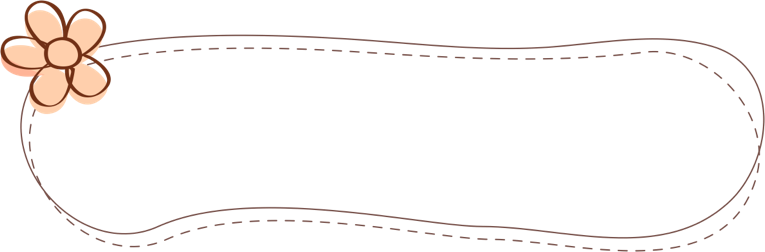 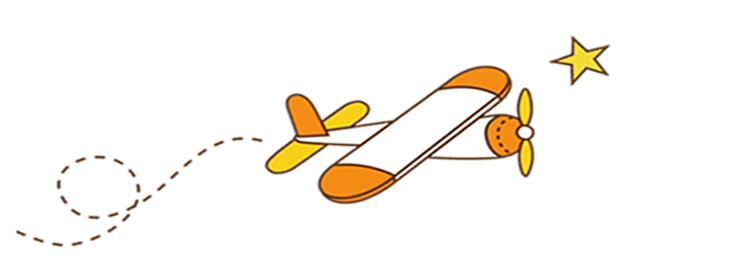 CHỦ ĐỀ 2: EM TẬP VẼ
BÀI 3: TÌM HIỂU THẺ VIEW, 
THAY ĐỔI KÍCH THƯỚC TRANG VẼ
SGK Trang 40 - Tiết 1
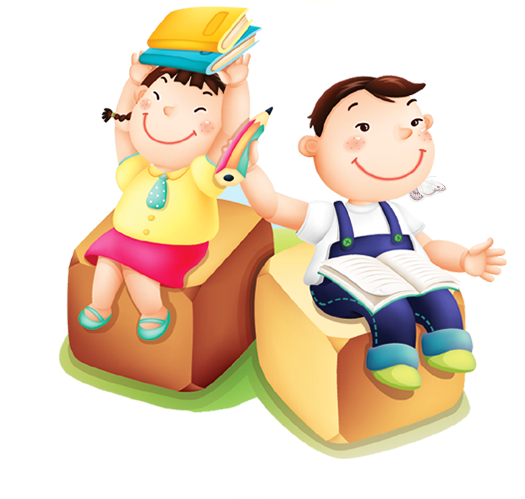 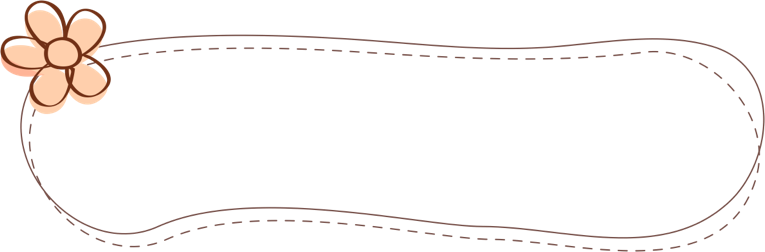 MỤC TIÊU BÀI HỌC
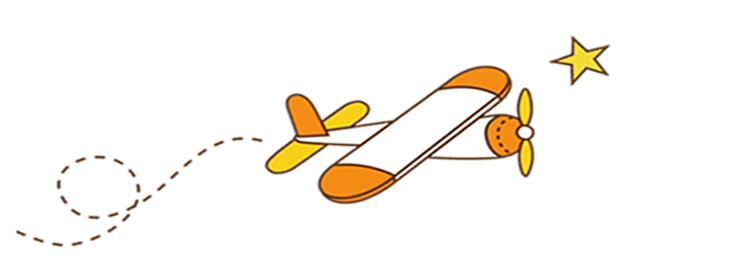 - Biết chức năng của một số nút lệnh trong thẻ View
- Thay đổi được kích thước trang vẽ.
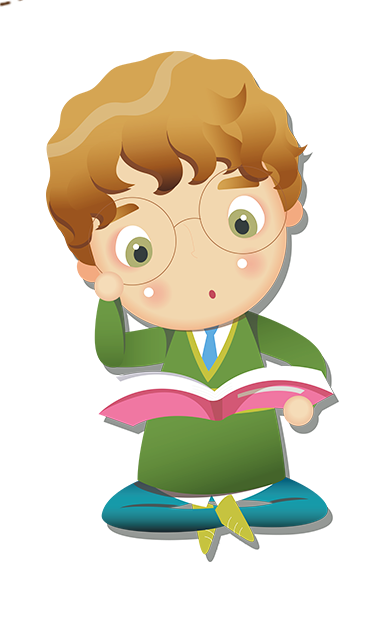 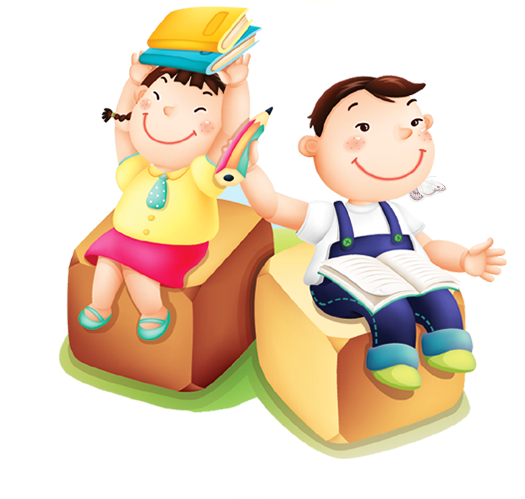 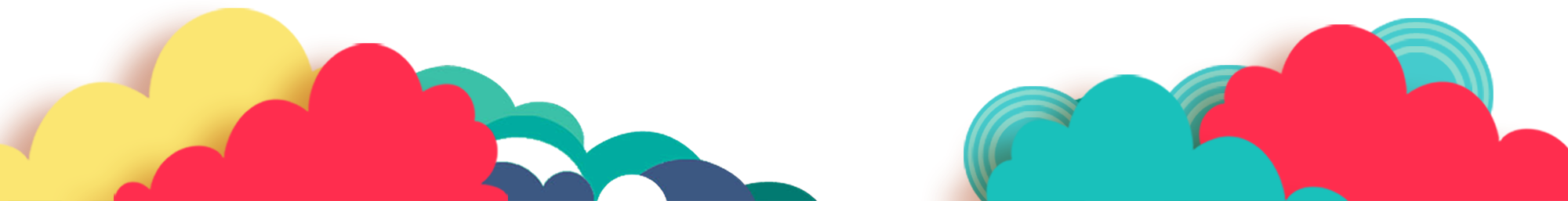 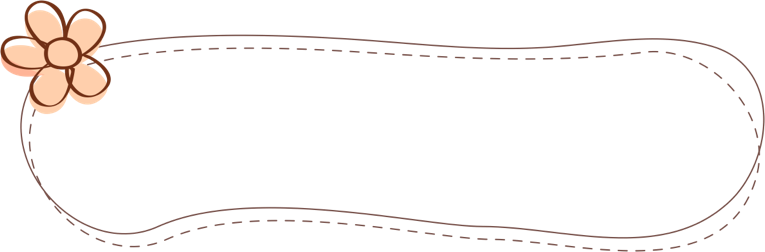 A. HOẠT ĐỘNG CƠ BẢN
1. Tìm hiểu thẻ View:
Quan sát rồi thực hiện theo thao tác của thầy giáo
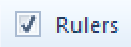 Nháy chọn thẻ
View
Đánh dấu     Gridlines để hiện lưới trên trang vẽ
Đánh dấu     Status bar để hiện thông tin của bức tranh.


Kích thước trang vẽ
Đánh dấu                  để hiện thước đo trên trang vẽ
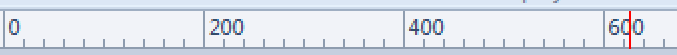 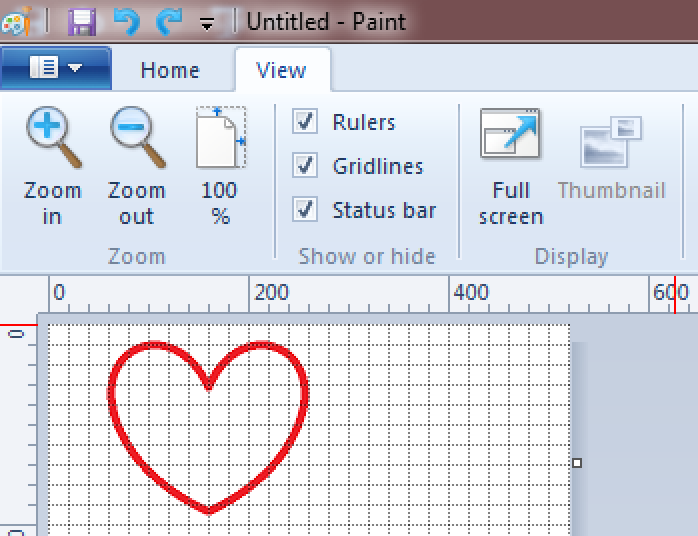 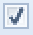 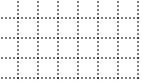 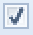 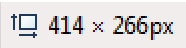 2. Thay đổi kích thước trang vẽ
a) Vẽ hình theo mẫu.
Sau khi vẽ xong em thấy:
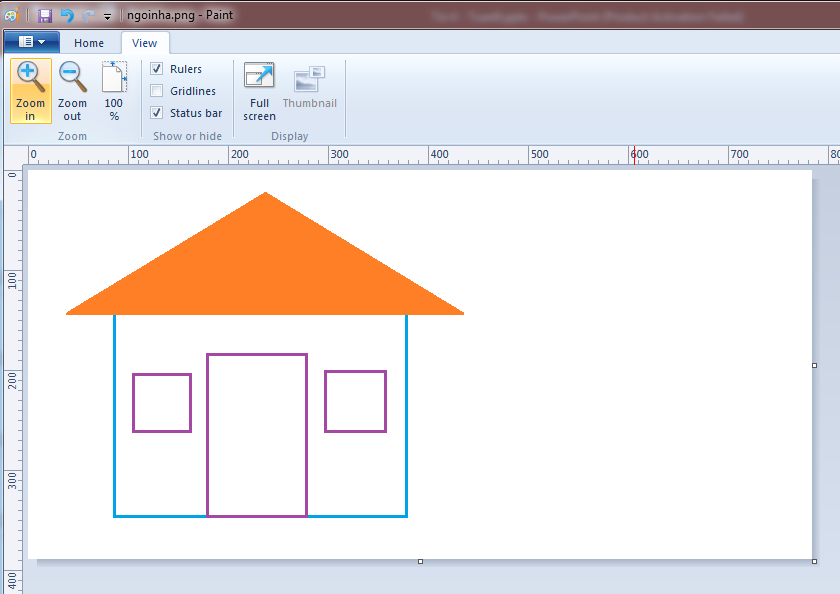 Ở hình bên, phần dư thừa của trang giấy vẽ quá nhiều, em cần điều chỉnh để trang giấy vẽ vừa đủ chứa ngôi nhà
b) Thực hiện điều chỉnh trang giấy vẽ vừa đủ để chứa ngôi nhà như sau:
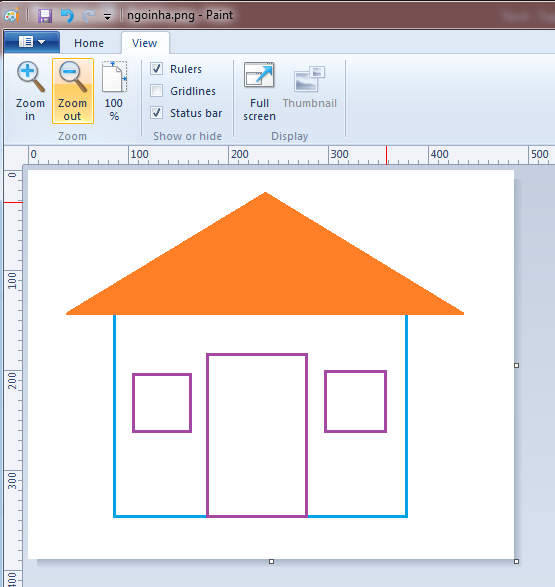 Bước 1: 
Di chuyển con trỏ chuột tới vị trí ô vuông, góc phải phía dưới trang vẽ để con trỏ chuột chuyển thành mũi tên hai chiều 
Bước 2: 
Nhấn giữ nút trái chuột, kéo trang vẽ vừa đủ chứa ngôi nhà như hình bên
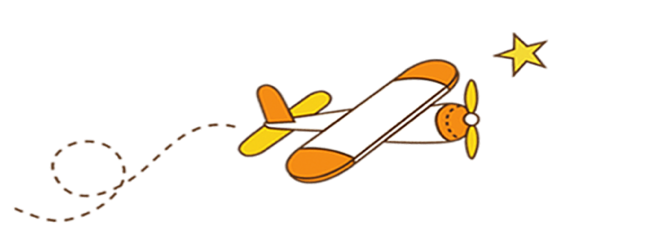 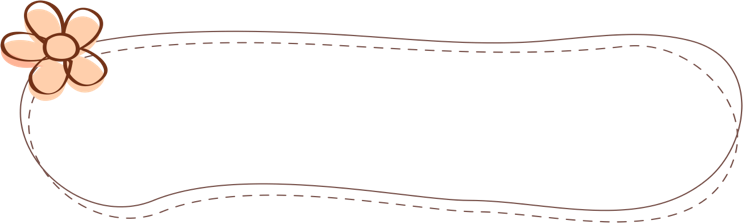 Lưu ý:
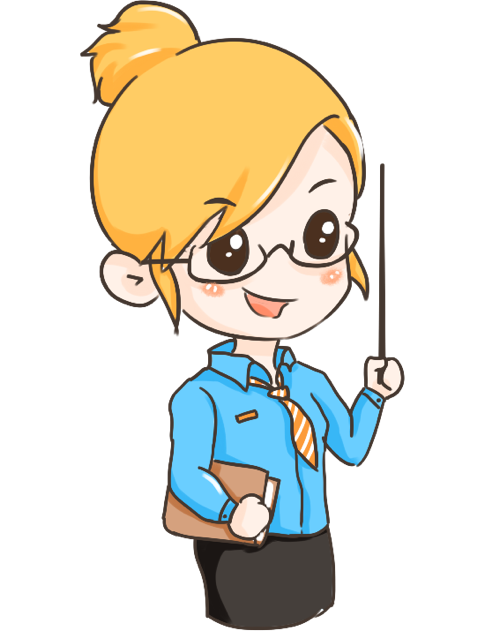 Chương trình Paint cho phép em sử dụng một số phím tắt:
- Chọn toàn bộ bài vẽ:
Ctrl + A
Ctrl + C
- Sao chép vùng được chọn:
Ctrl + S
- Lưu bài vẽ:
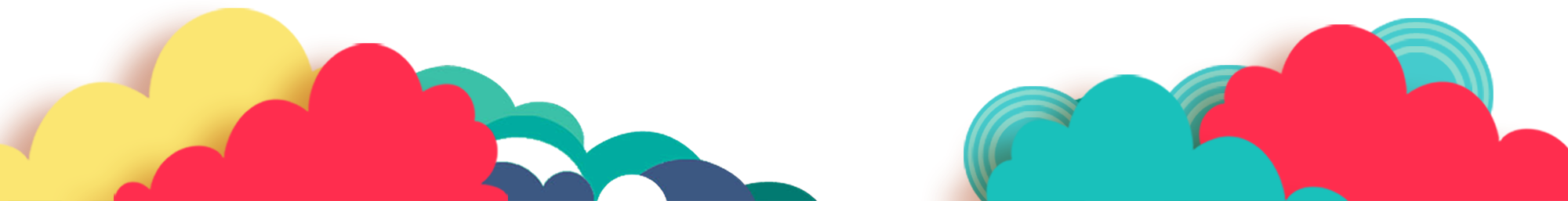 Hình 1
Hình 2
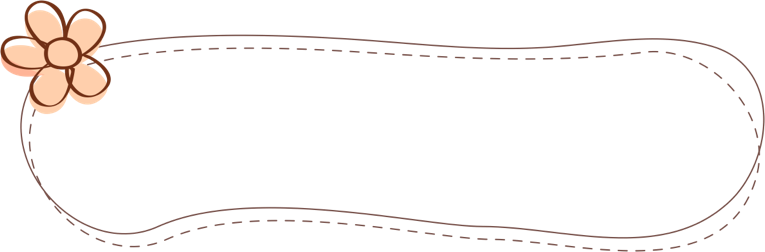 B. HOẠT ĐỘNG THỰC HÀNH
1. Vẽ hình theo mẫu, đặt tên bài là TAU HOA 1. Lưu vào vẽ trong thư mục của em
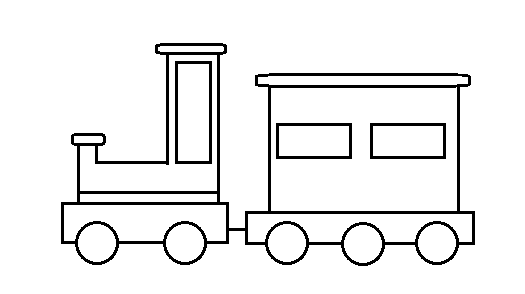 Hướng dẫn thực hành
2. Sử dụng phím tắt để sao chép toa tàu đã có thành hai toa tàu mới. Định dạng kích thước trang vẽ để chứa vừa đủ đoàn tàu
3. Thực hiện quay đoàn tàu về hướng ngược lại rồi tô màu cho đoàn tàu.
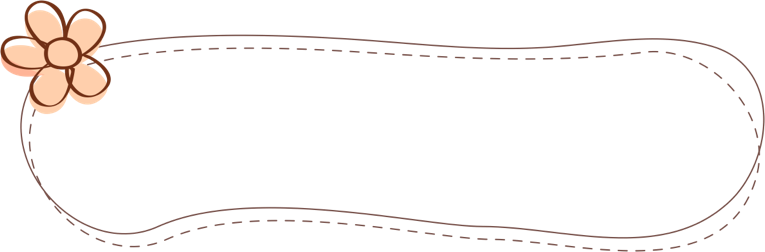 C. HOẠT ĐỘNG ỨNG DỤNG, MỞ RỘNG
Em thực hiện các yêu cầu sau:
Tìm hiểu chức năng của các nút lệnh           trong thẻ View.
Nháy chọn lần lượt vào từng nút lệnh             , quan sát sự thay đổi                        ở góc phải phía dưới phần mềm Paint. Nhận xét về kết quả em quan sát được.
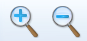 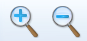 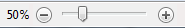 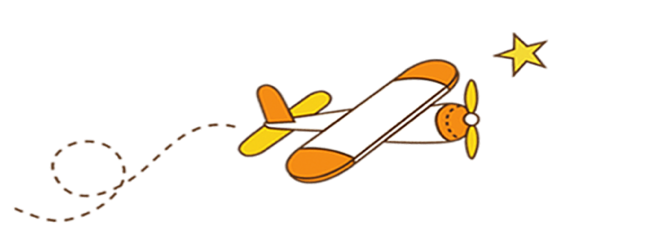 EM CẦN GHI NHỚ
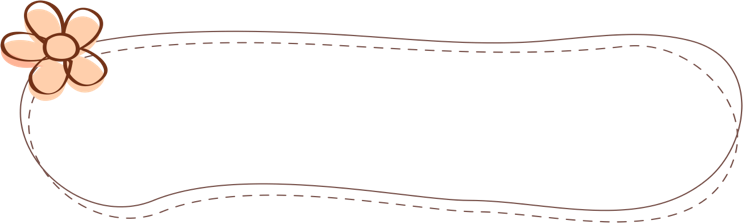 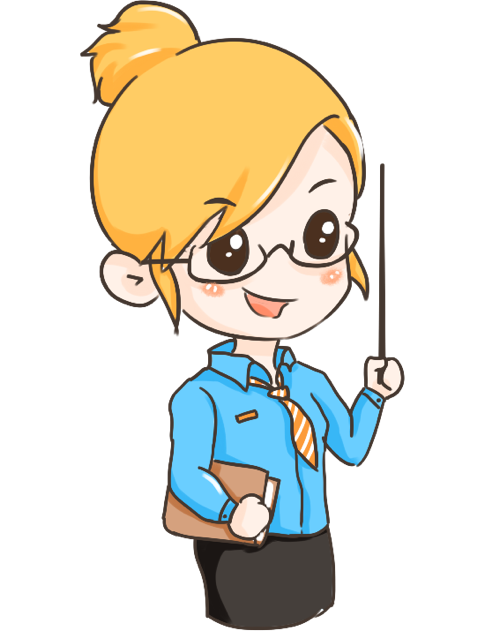 Trước khi chỉnh sửa một chi tiết bất kì trong hình vẽ, em cần chọn chi tiết đó bằng công cụ Select.
Sử dụng phím tắt trong chương trình Paint sẽ giúp em thực hiện các thao tác nhanh hơn.
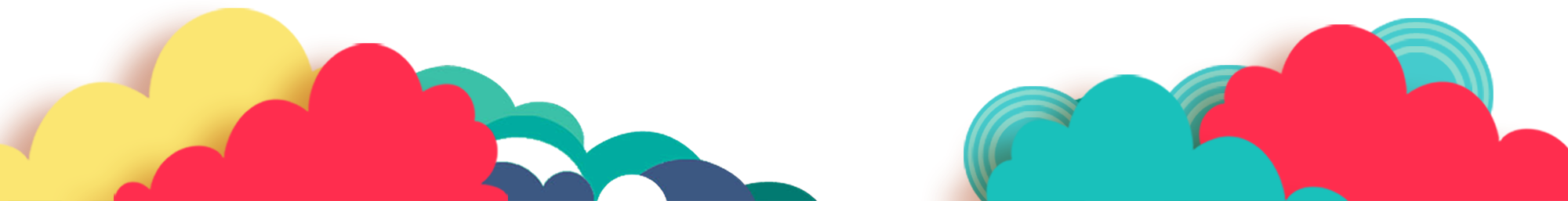 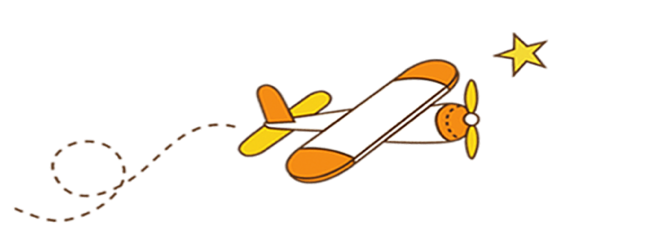 EM CẦN GHI NHỚ
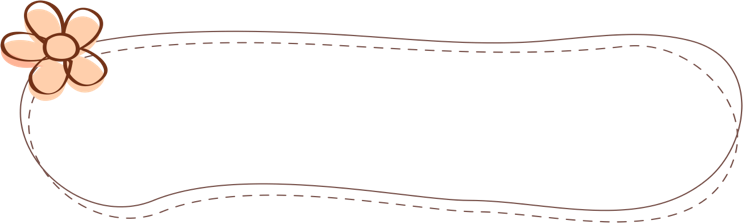 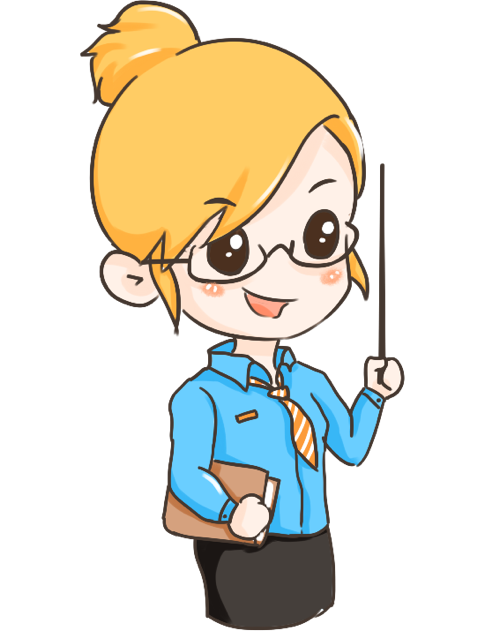 Một số chức năng trong thẻ View:
Hiện thước đo trên trang vẽ.
Hiện lưới trên trang vẽ.
Hiện thông tin của bức tranh.
Em có thể thay đổi kích thước trang vẽ cho vừa với bức tranh.
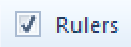 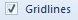 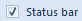 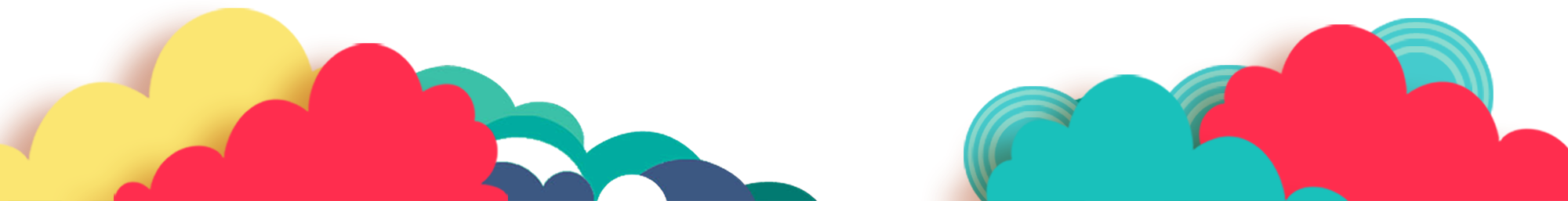 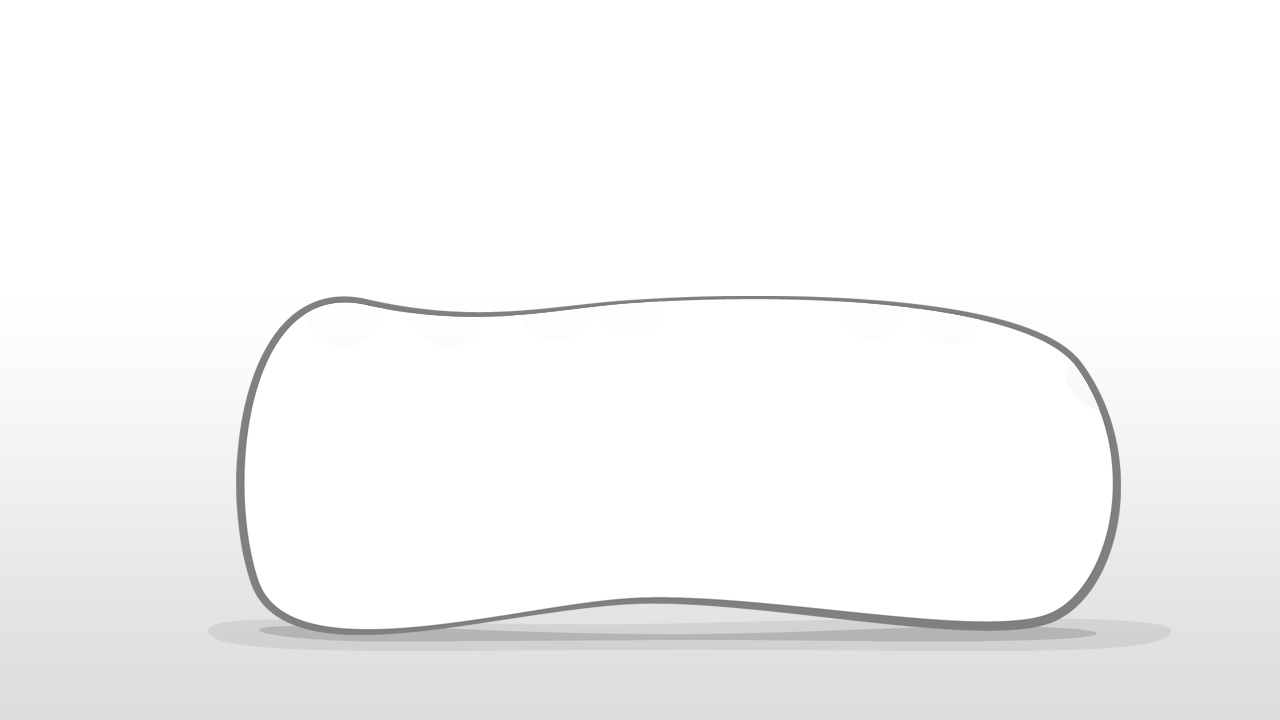 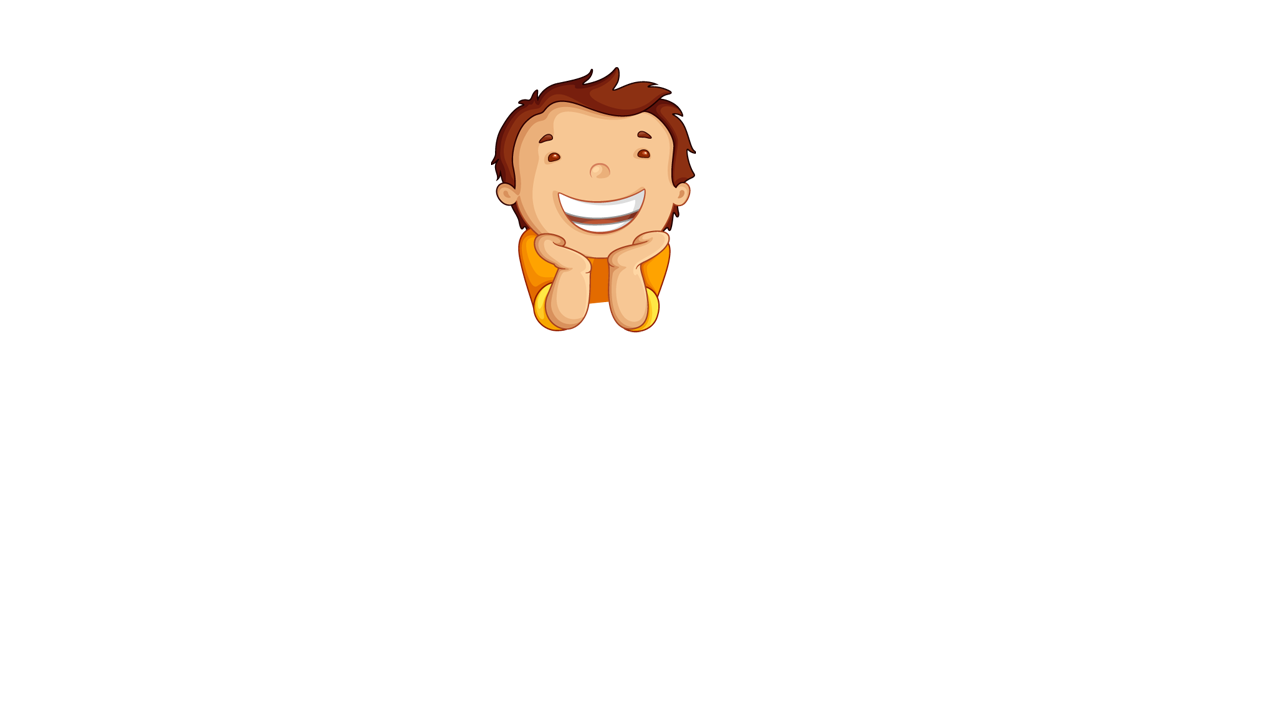 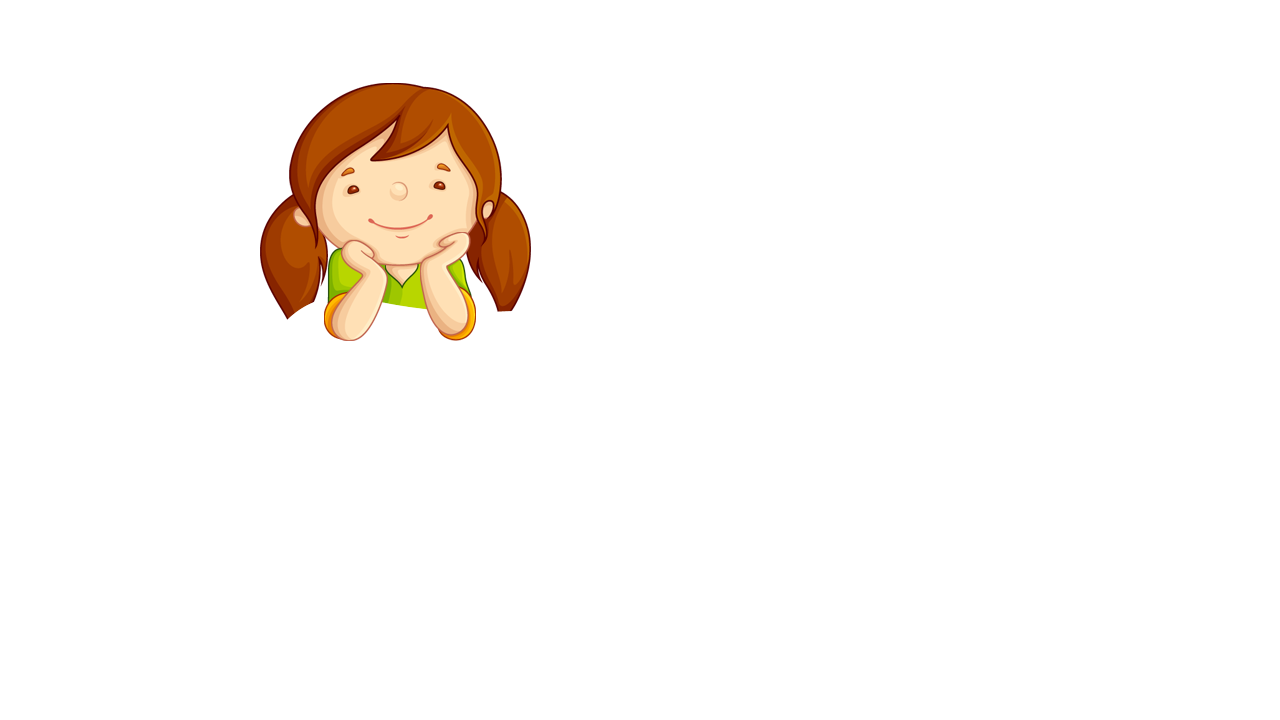 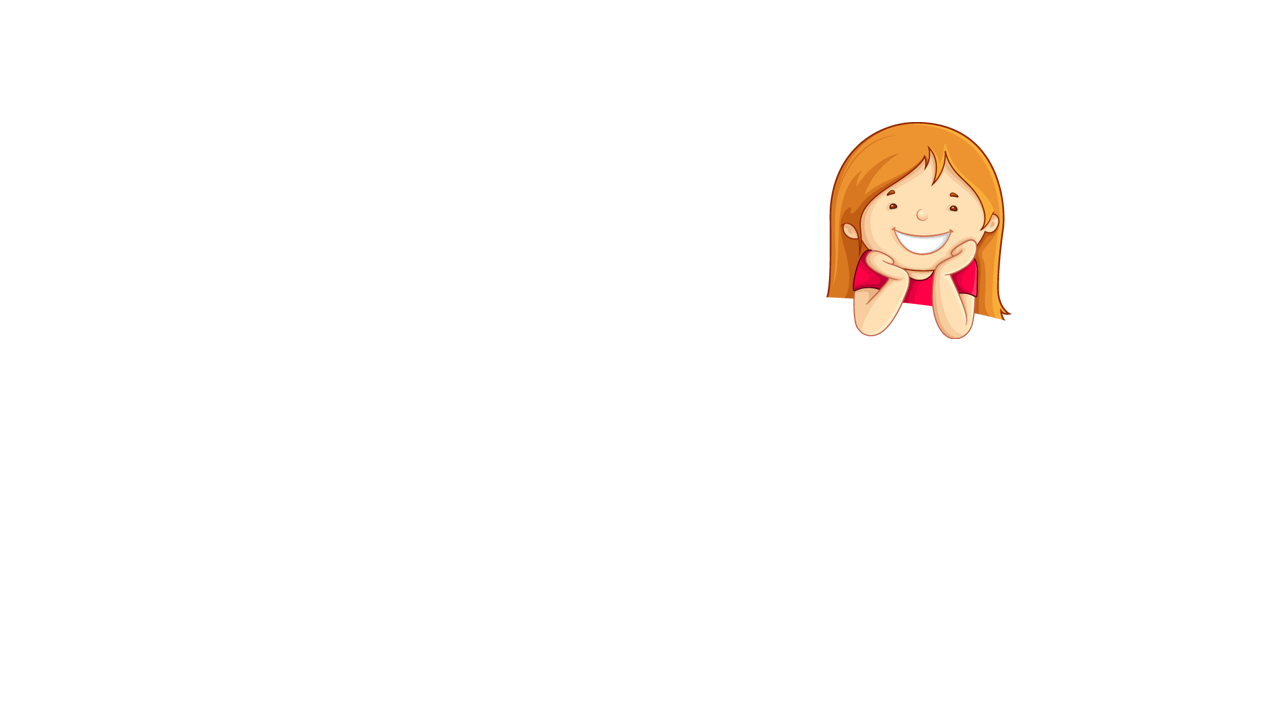 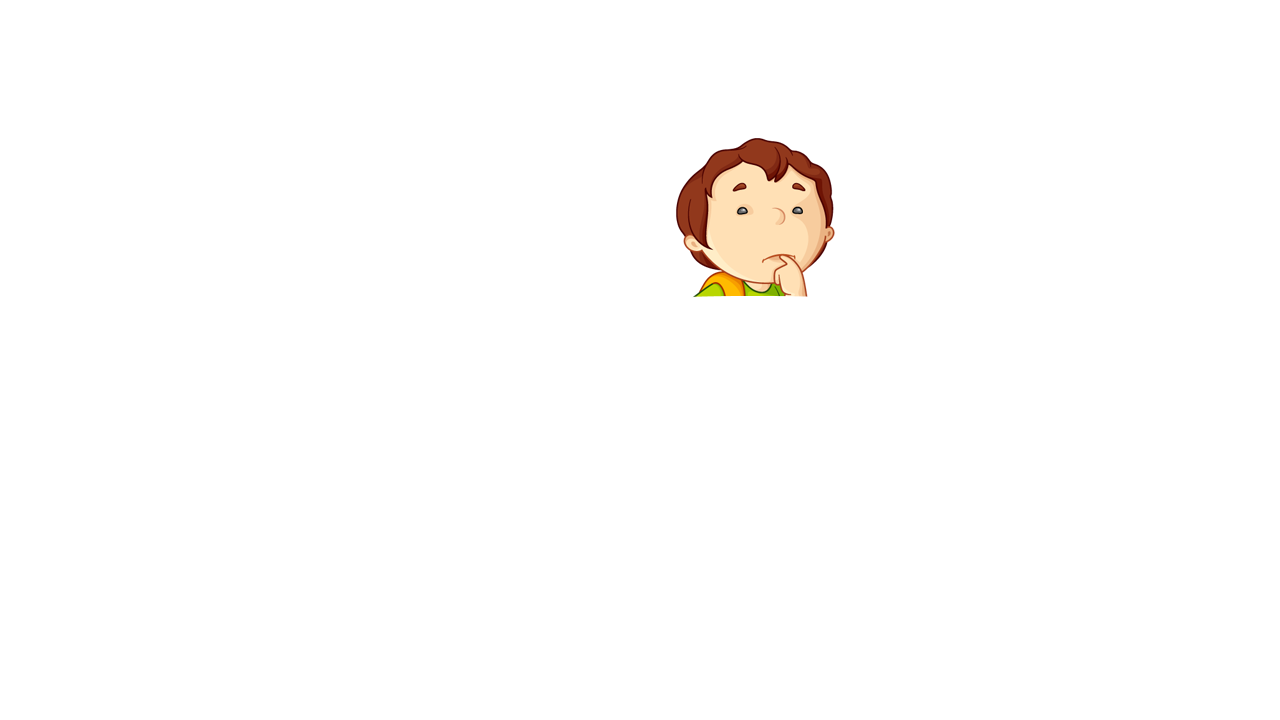 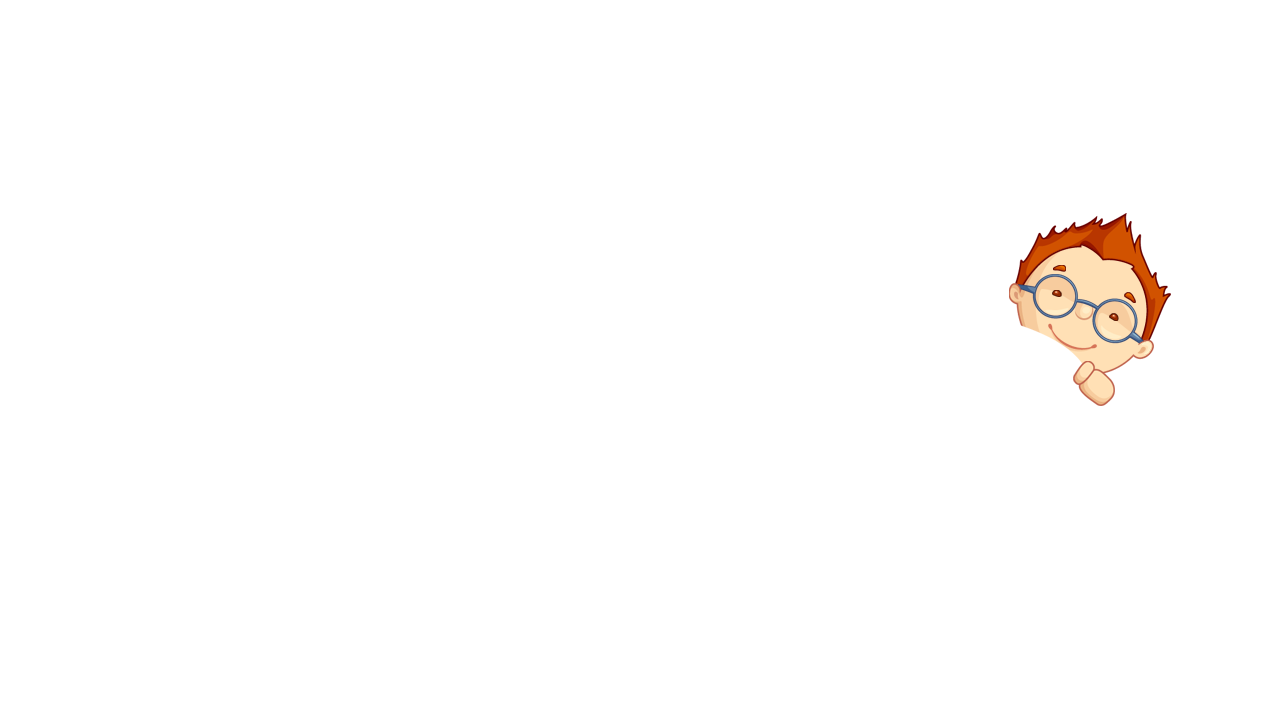 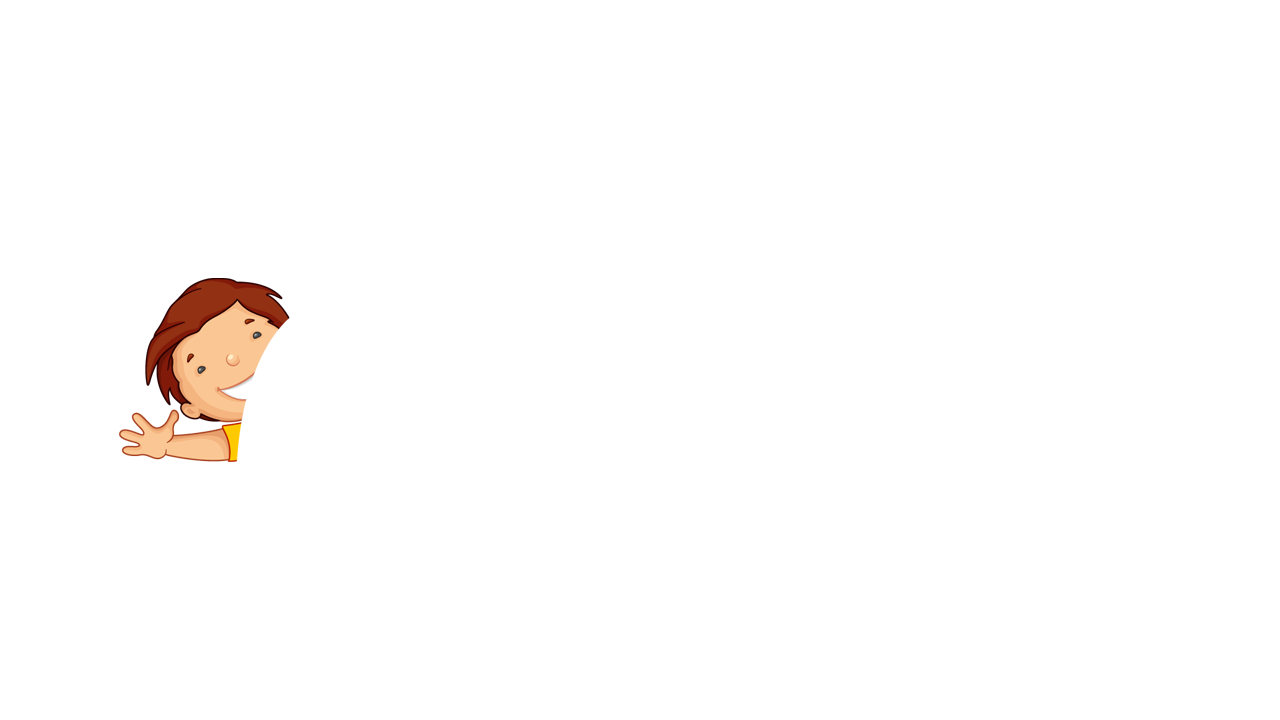 CHÚC CÁC CON CHĂM NGOAN, HỌC GIỎI